7. hluti:
Seigla í krísu
Seigla er mikilvægur þáttur til að takast á við krísu
1
Seigla fyrirtækja í krísu
Í þessum námskeiðshluta er farið yfir eftirfarandi þætti:
2
Að ná til núverandi og nýrra viðskiptavina með ferðatilboðum
3
Þættir sem hafa áhrif á seiglu
4
Sjálfbær þróun í ferðaþjónustu
This presentation is licensed under CC BY 4.0. 
To view a copy of this licence, please visit https://creativecommons.org/licenses/by-sa/4.0/deed.en
Eftir að hafa lokið þessum námskeiðshluta ættir þú að …
…hafa dýpkað skilning þinn á seiglu
…vita hvað átt er við með fyrirtækjaseiglu og hvað er hægt að gera til að efla hana
…geta skilið og unnið hug gesta til framtíðar
…þekkja þætti sem hafa áhrif á seiglu í  litlum og meðalstórum fyrirtækjum í ferðaþjónustu 
…skilja af hverju seigla og sjálfbærni haldast í hendur
Photo: Adobe Stock
Seigla fyrirtækja
Hægt er að sjá fyrir flestar aðstæður – og vegna þess er hægt að koma í veg fyrir flestar krísur, eða að minnsta kosti að lágmarka áhrif þeirra.
Óþægilegar staðreyndir um krísur í fyrirtækjum
Hægt er að SPÁ FYRIR um og KOMA Í VEG fyrir flestar krísur, ef það er ekki hægt er mikilvægt að LÁGMARKA áhrifin.
Til þess að auka seiglu, þurfa fyrirtæki að LÆRA af því sem gengur vel – en ekki bara af því sem fór úrskeiðis.
Því lengra sem krísan fær að krauma, því MEIRA TJÓN verður;  á eftirspurn, afkomu, hlutabréfaverði, starfsanda, samkeppnisstöðu og trausti til stjórnenda.
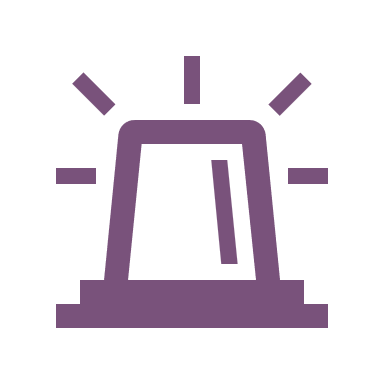 AFNEITUN STJÓRNENDA er stærsta hindrunin sem stendur í vegi fyrir skilvirkri krísustjórnun
Alvarleg vandamál verða ekki að „krísu“ fyrr en STJÓRNENDUR HÆTTA AÐ RÁÐA VIÐ ÞAU
Eitt af meginmarkmiðum lítilla og meðalstórra fyrirtækja í ferðaþjónustu ætti að vera að koma í veg fyrir krísu.
Seigluþrepin
Það eru mismunandi þrep sem segja til um hversu þrautseig fyrirtæki eru. Markmiðið ætti ekki bara að snúast um að bregðast við krísu þegar hún birtist, heldur er mikilvægt að gera ráð fyrir krísum áður en þær verða til. 

Lykillinn er forvarnir.
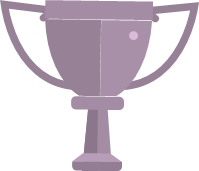 Skapandi
Sjá fyrir og koma  í veg fyrir fyrirtækjakrísu
Fyrirbyggjandi
Að vera stöðugt að greina og vinna að þeim vandamálum sem finnast
Útsjónarsemi
Til staðar eru kerfi til að eiga við krísu.
Viðbragð
Krísustjórnun er mikilvæg, mikið slökkvistarf fer í gang þegar krísan kemur upp.
Sinnuleysi
Hverjum er ekki sama svo lengi sem engin vandræði eru.
Vaxandi seigla og aukin árvekni
… koma tímanlega auga á, viðurkenna, skynja og undirbúa, fyrir þróun á markaði og í umhverfinu sem ógnar fyrirtækinu í breyttu umhverfi.
Seigla snýst um breytingar, bata og aðlögun
Hvað er fyrirtækjaseigla?
… að lifa af erfiða atburði sem hafa truflandi áhrif á rekstur og líka að koma á stöðugleika í fyrirtækinu eftir slíkt álagstímabil.²
Geta fyrirtækis í að …
1
… að bregðast við ófyrirséðum atburðum og koma á varanlegum breytingum. ³
1 - International Organization for Standardization (Hrsg.) (2017): Security and resilience – Organizational resilience - Principles and attributes. ISO 22316. Genf: International Organization for Standardization. 
2 - Bishop, T. J. F.; Hydoski, F. E. (2009): Corporate Resiliency. Managing the Growing Risk of Fraud and Corruption. Hoboken, NJ: Wiley & Sons.
3 - Becker, B.; Braumandl, S. & Schoemakers, J. (2019): Digitale Transformation: Resilienz als neue Schlüsselressource. Überleben im permanenten Veränderungsdruck. In: ZCG, 14(2), S. 19–22.
ISO staðallinn er góður leiðarvísir fyrir mismunandi leiðir til að efla seiglu lítilla og meðalstórra fyrirtækja.
Níu þættir í seiglu fyrirtækja  I/III
Hópur sérfræðinga þróaði leiðbeiningar fyrir alþjóðlegu staðlastofnunina (ISO) fyrir staðal 22316 um fyrirtækjaseiglu.
Voru þær ráðleggingar byggðar á rannsóknum og raundæmum. 

Fyrirtæki geta gripið til aðgerða á níu lykilsviðum til að efla seiglu fyrirtækisins:
2. Að vera upplýstur
Mikilvægt er að rækta samband við viðskiptavini, greina aðgerðir samkeppnisaðila, skrá markaðsþróun og síðan samræma stefnumótandi aðgerðir í samræmi við þær upplýsingar.  Þetta eykur svigrúm til aðgerða og tryggir að tækifæri til að hafa áhrif eru nýtt.
1. Sameiginleg sýn og skýr tilgangur
Framtíðarsýn, tilgangur og grunngildi ættu að vera ótvíræð og skýr og vera öllum ljós.  Mikilvægt er að miðla þeim reglulega, endurskoða og aðlaga eftir þörfum.
3. Árangursrík og kraftmikil forysta
Forysta byggir á trausti, heilindum og skilvirkni. Leiðtogar eiga að vera með stefnu fyrirtækisins á hreinu og miðla til annarra, jafnvel á óvissutímum.
ISO staðallinn er góður leiðarvísir fyrir mismunandi leiðir til að efla seiglu lítilla og meðalstórra fyrirtækja.
Níu þættir í seiglu fyrirtækja  II/III
Þessar aðgerðir (aðgerðarsvið) leiða til fjölbreyttra nálgana til þess að styðja við fyrirtæki. Fyrirtækin þurfa bæði að tryggja öryggi og tryggja sveigjanleika.

Mikilvægt er að fyrirtækið sé nógu sterkt til að standast truflanir að ýmsu tagi.
En fyrirtækin þurfa líka mikinn sveigjanleika til að geta brugðist hratt og vel við erfiðu ástandi.
5. Aðgengilegar upplýsingar og þekking
Þekking er mikilvæg auðlind. Mikilvægt er að þekking, reynsla og færni tapist ekki eða nýtist aðeins á einstökum sviðum. Miðla þarf upplýsingunum á áhrifaríkan og skipulegan máta þannig að allir innan fyrirtækisins njóti góðs af.
4. Menning sem styður við seiglu fyrirtækja
Grundvallargildin eru þekkt út um allt fyrirtækið
Gagnkvæmur stuðningur, opin menning þar sem rými er fyrir mistök og skuldbinding við sameiginleg gildi, stuðla að opnum samskiptum, nýsköpun og sköpunarkrafti.
6. Framboð úrræða
Úrræðin eru endurskoðuð reglulega og endurbætt . Starfsmenn fá stuðning til starfsþróunar. Tækni er notuð til að bæta verkferla, eyða veikleikum og tryggja getu til að bregðast við ef ófyrirséðir atburðir koma upp.
ISO staðallinn er góður leiðarvísir fyrir mismunandi leiðir til að efla seiglu lítilla og meðalstórra fyrirtækja.
Níu þættir í seiglu fyrirtækja  III/III
8. Stuðningur við stöðugar umbætur
Aðgerðir og árangur eru metin reglulega til þess að geta lært af reynslunni, greint tækifæri og sigrast á erfiðleikum. 
Ferlar, aðferðir og markmið eru greind og lagfærð. Þetta felur einnig í sér gagnsæa endurgjöf.
7. Þróun og samhæfing stjórnenda
Mismunandi stjórnendur eru til staðar og eru í stöðugri þróun. Þeir samræma sína vinnu og vinna saman til að bregðast við atburðum líðandi stundar í fyrirtækinu (þverfagleg samvinna).
9. Getan/hæfnin til að sjá fyrir og eiga við breytingar
Fyrirtækið getur brugðist hratt, sveigjanlega og lipurt við breytingum og jafnvel séð þær fyrir. 
Seiglan eykst þegar fyrirtækið býr sig undir breytingar eða óvænta atburði.
Lítil og meðalstór fyrirtæki þurfa góða áætlun og gott skipulag til að takast á við krísu og á sama tíma geta aðlagast breytingum.
Seigla og tengdar áskoranir
Til að geta komist í gegnum krísu, þurfa fyrirtæki að takast á við ýmsar mótsagnir, og stilla saman skilvirkri áætlanagerð og  aðlögunarhæfni, til að takast á við breyttar aðstæður:
Leiðtogar þurfa að gefa fólki von og tilgang en á sama tíma að reyna að átta sig á stöðu mála.
Fyrirtækjamenning sem metur agaða áætlanagerð um leið og hún hvetur til nýsköpunnar.
Mikilvægt er að gera áætlanir og taka ákvarðanir að mjög vandlega athuguðu máli, en um leið er mikilvægt að vera móttækileg og djörf.
Að teymi séu fær um að þekkja ýmis mynstur og geta tekið saman upplýsingar og ályktað til að skilja kaótískar aðstæður, en á sama tíma vakandi fyrir fíngerðum breytingum eftir því sem ástandið breytist.
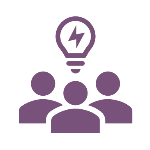 MYNDBAND: Að byggja upp seiglu og samfélag í þjónustuiðnaðinum
Dæmi um þrautseigan veitingastað
Melissa Miranda deilir reynslu sinni af erfiðum aðstæðum innnan veitingabransans og draumum sínum um betri leið til að reka veitingahús - með gæsku, samfélagshugsun og samúð. Þegar Melissa stofnaði sinn eigin veitingastað árið 2020 sá hún fyrir sér nýtt viðskiptamódel sem snýst um samvinnu og valdeflingu starfsmanna sinna. Heimsfaraldurinn reyndist vera prófsteinn á þessa nýju hugmynd hennar um rekstur veitingastaða - hugmyndafræði sem skilaði sér í blómlegum veitingastað. Hugmyndafræðin sannaði að það sem er gott fyrir fólk er líka gott fyrir fyrirtæki.
Heimild: TED
https://youtu.be/t8XEF_X6GK8
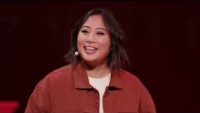 Oftast virka hlutirnir nákvæmlega eins og búist er við.
Að læra af því sem fer eins og ætlast var I/III
Árangur fyrirtækja er yfirleitt nákvæmlega sá sem hægt er að búast við.
Tíðni
Væntar niðurstöður
Óvæntar jákvæðar niðurstöður
Óæskilegar niðurstöður
Það er jafnmikils virði í því að læra af því sem vel fer og því sem fer úrskeiðis
Að læra af því sem fer eins og ætlast var II/III
Yfirleitt er áhersla lögð á að læra af því þegar eitthvað fer úrskeiðis.
Tíðni
Mikil áhersla á að draga lærdóm
Væntar niðurstöður
Óvæntar jákvæðar niðurstöður
Óæskilegar niðurstöður
Að horfa ekki á það sem vel gengur er glatað tækifæri til að læra af og þ.a.l. auka seiglu fyrirtækis
Að læra af því sem fer eins og ætlast var III/III
Daglegar athafnir eru mikilvæg uppspretta þekkingar.

Það er mikilvægt að átta sig á því hvers vegna eitthvað virkar nákvæmlega eins og það átti að vera.
Tíðni
Glötuð tækifæri til að læra
Mikil áhersla á að draga lærdóm
Væntar niðurstöður
Óvæntar jákvæðar niðurstöður
Óæskilegar niðurstöður
Að ná til núverandi og nýrra viðskiptavina með ferðatilboðum
[Speaker Notes: https://www.lindeverlag.at/buch/tourismus-nach-covid-19-18727/b/leseprobe/B100966.pdf]
Fimm skref til að þróa sjálfbær ferðatilboð og auka þannig seiglu lítilla og meðalstórrafyrirtækja.
Fimm skref fyrir framtíðarmiðuð ferðaþjónustutilboð
Að skilja gesti
Að búa til einstök tilboð  til að svara þörfum og löngunum gesta
Að skapa langanir
Nákvæmni í samskiptum við gesti
Umvefja gesti með upplifun allra skilningarvita
Það er mikilvægt að skilja gesti morgundagsins og þá sérstaklega þarfir eigins markhóps.
1. Að skilja gesti framtíðarinnar
Hver er þróunin
Að kynnast núverandi og framtíðarmarkhópum:
Ferðahegðun hefur breyst, aukin áhersla er á hið staðbundna 
Gestir vilja gleyma hversdagslegum áhyggjum
Gestir vilja verða heimamaður í stuttan tíma
Gestir vilja þægindi og dekur, ferlar verða að ganga snurðulaust fyrir sig
Gestir vilja upplifa tengsl
Gestir eru að leita að nýjum hughrifum og upplifunum
Gestgjafi er hliðvörður að heimönnum
Mikilvægt að gera ítarlega markhópagreiningu á núverandi og mögulegum
Prófílar byggðir á raunhæfri lýsingu á persónuleika gesta
Innsýn úr samtölum við gesti, gögn / upplýsingar um mögulega gesti
Fyrir 3-6 mikilvægustu markhópana
Lykilgögn og lýsing á gildum, viðhorfum, menningarumhverfi
Ferðamenn vilja skilja eftir sitt eigið hversdagslíf og vilja upplifa eitthvað nýtt. Lítil og meðalstór fyrirtæki í ferðaþjónustu ættu að reyna að veita gestum einstaka upplifun.
2. Búðu til einstakt ferðatilefni
Þrjú helstu tilefni til að ferðast samkvæmt þýskri rannsókn:
Vellíðan & heilsa
Sérstök upplifun í gegnum rólegheit, t.d. grænir orkustaðir með plöntum, sundlaugar, vönduð slökunarherbergi
Sérstök heilsulindartilboð, s.s. heilsulind í náttúrunni, 
Heilsutengd fræðsla, t.a.m. jóga, öndunaræfingar, hugleiðsla
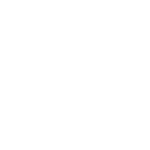 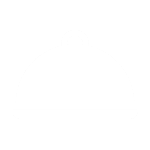 Að gera vel við sig & matur
Matreiðsluupplifun til að muna eftir / í einstöku umhverfi 
Svæðisbundnir og staðbundnir réttir / heimsóknir til birgja á svæðinu
Fræðsla um næringu, t.d. matreiðslunámskeið / tilraunaeldamennska / prófa nýja matarstrauma
Menning & skemmtun
Listræn starfsemi
Þemahátíðir
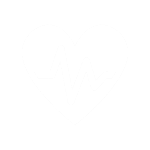 Heimild: Fraunhofer IAO (2020): Futurehotel - innovative Erlebnisse als Erfolgsfaktor für die Hotellerie
Hvaða þrá er verið að uppfylla þegar kemur að ákvarðanatöku og bókunarhegðun markhópanna
Ferðavaran verður að vekja hughrif og skapa langanir
Taktu til grundvallar þá félagslegu þróun sem á sér stað
(t.d. því alþjóðlegri sem heimurinn er, því meiri þörf er fyrir ró og núvitund)
3. Að skapa langanir
Til að láta taka eftir sér þurfa lítil og meðalstór fyrirtæki í ferðaþjónustu að vera sannfærandi, vera með rétt skilaboðum og vekja upp tilfinningar.

Tilfinningaþátturinn er sérstaklega mikilvægur í ferðaþjónustu vegna þess að ferðaákvarðanir eru yfirleitt teknar út frá tilfinningum.
Notaðu myndir sem snerta við fólki
Notaðu andlit og persónulegar sögur til að koma ákveðnum gildum á framfæri
Gestur þarf mismunandi upplýsingar eftir því hvar hann er staddur í innkaupaferlinu.
Reynsla
4. Að eiga í nákvæmum samskiptum við gesti
Bókun
Því betur sem lítil og meðalstór fyrirtæki í ferðaþjónustu þekkja sína markhópa og þarfir þeirra, óskir og hegðun, því markvissari geta samskiptin verið.

Mikilvægt er að hafa í huga eftirfarandi áfanga:
Að fá tilboð
Upplýsingagjöf
Hvatning
Ljós
Til að umvefja gesti með upplifun allra skilningarvita þarf að ávarpa þá með öllum skilningarvitunum. Ef það tekst eykur það tryggð viðskiptavina, meira verður um endurtekin kaup og bókanir og aukin meðmæli.
5. Umvefja gesti með upplifun allra skilningarvita
Hljóð
Bragð
Að upplifa ferðavöruna með öllum skilningarvitum, skapar eldmóð meðal gesta sem tryggir að þeir komi aftur og verði trúverðugir sendiherrar fyrirtækisins/áfangastaðarins.
Að ávarpa öll skilningar- vitin
Lykt
Efni
Þættir sem hafa áhrif á seiglu lítilla og meðalstórra fyrirtækja í krísu
Nýsköpun & frumkvöðulsháttur
Ferli 
(Undirbúningur & áætlanagerð)
Mannauður, ferlar, tengslanet og nýsköpun eru áhrifaþættir fyrir seiglu fyrirtækja í ferðaþjónustu.
Áhrifaþættir seiglu
Rannsóknir á seiglu lítilla og meðalstórra fyrirtækja hafa farið vaxandi undanfarin ár og áratugi.   Þessar rannsóknir beinast aðallega að þremur þáttum:
Aðlögun að breyttum aðstæðum
Bati  
Samlögun

Seigla ferðaþjónustufyrirtækja er í meginatriðum undir áhrifum af fjórum þáttum:
Seigla
Netverk & samstarf
Mannauður
Nýsköpun & frumkvöðulsháttur
Ferli 
(Áætlanagerð & Undirbúningur)
Rekstrarsamfelluáætlun snýr að því efla forvarnir og tryggja skilvirka endurheimt viðskipta. Hún er mikilvæg til að takast á við hugsanlegar ógnir fyrirtækis. Hún á að tryggja áframhaldandi rekstur bæði fyrir og á meðan hörmungar standa yfir.
Seigla
Netverk & samstarf
Mannauður
Ferli (Undirbúningur & áætlanagerð)
Undirbúningur og áætlanagerð eru nauðsynleg til að geta brugðist við á skilvirkan hátt og til að tryggja samfellu í rekstri þegar kemur að hamförum. 
Áætlun um rekstrarsamfellu er mikilvæg til að eiga við mögulegar ógnir.
Mikilvægt er að skilja sinn eigin rekstur
MUNA
Áætlanir varðandi samfellu í viðskiptum
Að ástunda viðhald og endurskoðun
Í námskeiðs hluta tvö fórum við í rekstrarsamfellustjórnun (Business Continuity Management= BCM).
Ekki hika við að líta þangað aftur til að hressa upp á minnið ef þörf krefur.
BCM
Að byggja upp og innleiða BCM menningu
Þróa og innleiða BCM viðbrögð
Nýsköpun & frumkvöðulsháttur
Ferli 
(Undirbúningur & áætlanagerð)
Það er jákvætt samband á milli seiglu starfsmanna og seiglu fyrirtækja.
Seigla
Netverk & samstarf
Mannauður
Mannauður: Seigla starfsmanna
Rannsóknir sýna að það er jákvætt samband á milli seiglu starfsmanna og seiglu í skipulagi

Þrautseigt starfsfólk er talið vera betur í stakk búið til að sigla í gegnum ólgandi og streituvaldandi vinnustað
Fyrirtæki sem hugsa um velferð starfsmanna sinna eru betur í stakk búin til að takast á við krísu

Hvernig geta stjórnendur stuðlað að seiglu í starfsmönnum?
Starfsmenn geta haft áhrif á seiglu fyrirtækisins.
Virða einstaklinginn
Frammistöðumat
Efla sjálfstraust
Skilgreina skýrt markmið og forgangsröðun
Hjálpa og styðja þar sem þörf er á
Heilbrigð fyrirtækjamenning
Í krísu, geta þrautseig teymi unnið saman með góðum árangri og stýrt saman og tekið skjótar ákvarðanir í erfiðum aðstæðum.
Andlegt öryggi
Að takast á við hið óvænta
Mannauður: Þrautseig teymi
Sveigjanleg, þau aðlaga vinnubrögð sín og skipta verkefnum á viðeigandi hátt, eftir aðstæðum. 
Óska tímanlega eftir stuðningi
Að allir þori að varpa fram spurningum og áhyggjum án þess að óttast neikvæð viðbrögð
 Það eykur nýsköpunarkraft
Það hvort teymi eru þrautseig fer eftir samskiptaferlum, því hvernig teyminu er stýrt og mismunandi persónulegri hæfni og færni liðsmanna.

Það eru fjórir þættir sem efla seyglu teymis:
Heildræn nálgun
Að vinna úr mikilvægum aðstæðum
Teymið hefur yfirsýn yfir verkefnið/markmiðin, vinnur þétt saman og er í samstarfi við önnur svið fyrirtækisins
  Þau miðla upplýsingum sín á milli og áfram
Heimild: https://www.linkedin.com/pulse/resilienz-der-krise-wieder-stabil-werden-teil-1-heller/?trackingId=ARp27V2XKiT7FPNqOJw%2B1g%3D%3D
Farið í sameiningu í gegnum aðstæður svo hægt sé að læra af þeim
  Teymin nálgast ekki aðeins staðreyndir heldur líka tilfinningar
Sérhver eigandi/stjórnandi lítils eða meðalstórs fyrirtækis í ferðaþjónustu ætti að tileinka sér sjö stoðir seiglu og tryggja að þær séu hluti af fyrirtækjamenningunni.
Sjö stoðir seiglu
Fyrirtæki eru aðeins eins þrautseig og leiðtogar þeirra.

Sem leiðtogi ættir þú ekki aðeins að efla eigin þrautseigju heldur einnig starfsmannana.

Það er hægt að gera með því að innleiða eftirfarandi 7 stoðir í fyrirtækjamenninguna:
Seigla /þrautseigja
Að horfa til framtíðar
Eigið eftirlit
Viðurkenning / samþykki
Að efla netverkið
Að taka á sig ábyrgð
Lausnavæðing
Raunhæf bjartsýni
HLAÐVARP: Þrautseig forysta
Hlaðvarpið Resilient Leadership er hannað til að hjálpa leiðtogum að leiða af meiri ró, skýrleika og sannfæringu, jafnvel á umrótstímum. 
Þessir þættir setja fram hagnýt verkfæri og þar af leiðandi hjálpa við að auka þrautseigju og styrkja leiðtoga.
Nýsköpun & frumkvöðulsháttur
Ferlin (Undirbúningur & áætlanagerð)
Eigendur og stjórnendur lítilla og meðalstórra fyrirtækja í ferðaþjónustu eru oft mjög tengdir nærsamfélaginu. Það getur leitt til aukinna tækifæri til að eiga við krísu og hefur þ.a.l. áhrif á seiglu fyrirtækjanna.
Tengslanet, sambönd og samvinna eru nauðsynleg fyrir seiglu fyrirtækja.
Seigla
Netverk & samstarf
Mannauður
Netverk & samstarf
Það eru tengsl milli frammistöðu fyrirtækja og  félagsauðs á milli fyrirtækja í sömu virðiskeðju
Sambönd eru mikilvæg til að geta brugðist við krísu á áhrifaríkan hátt og til að komast í gegnum mótlæti.

Netverk getur verið mikilvægt til þess að fá aðgengi að mikilvægum auðlindum/úrræðum sem annars gætu verið óaðgengilegar.
Uppbygging tengslaneta er mikilvægur þáttur sem ákvarðar frammistöðu fyrirtækja í ferðaþjónustu. Mikilvægt er að koma á tengslum við önnur fyrirtæki á sama landsvæði.
Ítarlegt yfirlit yfir netverk og samstarf er hægt að finna hér: Evrópsk þarfagreining fyrir krísustjórnun í litlum og meðalstórum fyrirtækju í ferðaþjónustu
Samstarf í samkeppni getur verið mikilvægt til að bæta árangur fyrirtækja.
Netverk & samstarf: Kenningin um klasa eftir Porter
Kenningin um klasa eftir Porter (2000) felur í sér að fyrirtæki sem eru í samkeppni geti með samstarfi bætt frammistöðu sína
Í krísuástandi getur klasi verið mikilvægur vettvangur til að  bætta aðgang að nauðsynlegum upplýsingum og tólum til að takast á við kreppu
Klasar eru landfræðileg samþjöppun samtengdra fyrirtækja, sérhæfðra birgja og þjónustuveitenda, fyrirtækja í tengdum atvinnugreinum og tengdra stofnana á tilteknum sviðum sem eru í samkeppni og er einnig í samstarfi (Porter, 2000, bls.15)
Nýsköpun & frumkvöðulsháttur
Ferli 
(Undirbúningur & áætlanagerð)
Eiginleikar frumkvöðla er taldir vera mikilvægir á tímum krísu.
Seigla
Netverk & samstarf
Mannauður
Frumkvöðulsháttur
Margir frumkvöðlar sýna persónueinkenni sem almennt eru talin skipta máli fyrir seiglu.

Samkvæmt þessu geta einkenni eiganda/stjórnanda litilla og meðalstórra fyrirtækja haft jákvæð áhrif á seiglu.
Sköpunarkraftur
Lausnamiðuð hugsun
Sveigjanleiki
Vilji til að gera tilraunir
Viðbragðsflýtir
Nýsköpun og seigla eru nátengd.
Nýsköpun
Nýsköpun þarf ekki endilega að hafa í för með sér algjöra stefnubreytingu á fyrirtækinu. Það getur líka falið í sér aðlögun að breyttum aðstæðum.

Raundæmi sýna að nýsköpun getur líka verið spurning um eftirfarandi:
Frekari þróun á því sem fyrir er
Afbrigði af því sem þegar er til
Breyting eða eftirlíking af núverandi viðskiptamódeli úr öðrum geira
Á tímum krísu getur nýsköpun haft jákvæð áhrif á frammistöðu lítilla og meðalstórra fyrirtækja í ferðaþjónustu og hjálpað þeim að aðlagast og jafna sig fljótt.
Nýsköpun & frumkvöðulsháttur
Ferli 
(Undirbúningur & áætlanagerð)
Endilega kíktu á  raundæmi nr. 11 til að sjá hvernig íslenskt fyrirtæki brást við breyttu umhverfi vegna COVID-19 alheimsfaraldursins.
Seigla
Netverk & samstarf
Mannauður
Að þekkja vel eigið viðskiptamódel er mikilvæg forsenda breytinga.
Mat
Nýsköpun: Nálgun
Halda núverandi viðskiptamódeli með smávægilegum breytingum eða á að endurskipuleggja það upp á nýtt?
Sýn viðskiptavina
Innri sýn
Til að geta tekið ákvörðun um hvort eigi að halda í núverandi viðskiptamódel, aðlaga það lítillega, eða endurskipuleggja það upp á nýtt,  til þess að takast á við breytingar, er mikilvægt að skoða núverandi viðskiptamódel.
Nota tækifærin
Stýra áhættu
Endurskoðun
Ákvarða
Þegar nýsköpun á sér stað á viðskiptamódelinu, er grundvallarhlutum breytt og á sama tíma nást fram mikilvægir þættir.
Nýsköpun tengd viðskiptamódeli (Business Model Innovation (BMI))
Þegar breyta á viðskiptamódelinu snýst það um að endurskoða hugarfar og breyta grundvallaratriðum – huga þarf af nokkrum þáttum. 

Rannsóknir sýna að sérstaklega lítil og meðalstór fyrirtæki ná mikilvægu samkeppnisforskoti með því að breyta viðskiptamódelinu vegna þess að það gerir þau sveigjanlegri á markaðnum og opnar nýja möguleika á árangri.
HVER er ávinningurinn fyrir viðskiptavini og samstarfsaðila?
HVERJIR eru markhóparnir?
HVERNIG er fyrirtækið myndað og hvernig vera verðmætin til?
HVERNIG vinnur fyrirtækið sér inn peninga?
Ólíkir nálganir á gerð viðskiptamódels sem geta hjálpað litlum og meðalstórum fyrirtækjum í ferðaþjónustu með að finna rétta módelið
Fjölbreytt mynstur viðskiptamódela I/III
90 prósent allra nýrra viðskiptamódela byggjast á mjög svipuðu mynstri.   Hér að neðan má sjá ólíkar nálganir/þætti innan viðskiptamódela sem geta hjálpað við myndun nýs módels.
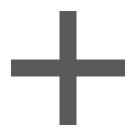 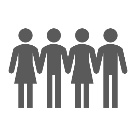 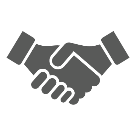 [Speaker Notes: VIÐSKIPTALÍKAN]
Ólíkir nálganir á gerð viðskiptamódela sem geta hjálpað litlum og meðalstórum fyrirtækjum í ferðaþjónustu með að finna rétta viðskiptamódelið
Fjölbreytt mynstur viðskiptamódela II/III
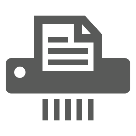 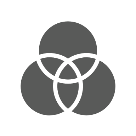 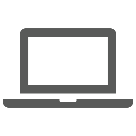 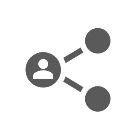 Ólíkir nálganir á gerð viðskiptamódela sem geta hjálpað litlum og meðalstórum fyrirtækjum í ferðaþjónustu með að finna rétta viðskiptamódelið
Fjölbreytt mynstur viðskiptamódela III/III
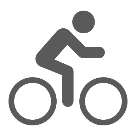 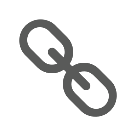 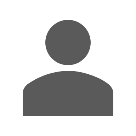 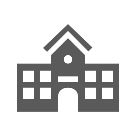 Hópumræður
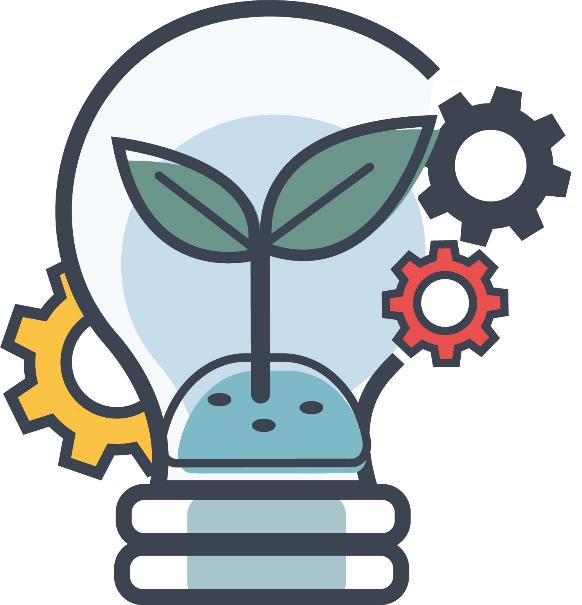 Hverskonar viðskiptamódel gæti hentað þínu fyrirtæki?
Sjálfbær þróun ferðaþjónustunnar
Sjálfbær þróun ferðaþjónustu er í samræmi við náttúru, landslag og íbúa.
Sjálfbærni í ferðaþjónustu
Ferðaþjónustan er háðari ósnortinni náttúru og umhverfi, sem og fagurfræðilegu landslagi, en flestar aðrar atvinnugreinar:





Loftlagsvernd og varðveisla fjölbreytilegra búsvæða eru því nauðsynleg fyrir verndun og varðveislu ferðamannastaða!
Sjálfbær þróun ferðaþjónustunnar er mikilvæg til að varðveita náttúruleg og menningarleg búsvæði og jafnframt til umhverfisverndar og til verndunar loftslags. Sjálfbær verðmætasköpun er verðmætasköpun án þess að eyða auðlindum og framtíðarmöguleikum komandi kynslóða. 
Sjálfbær ferðaþjónusta ætti að hjálpa til við að tryggja að efnahagsleg, vistfræðileg og félagsleg áhrif ferðaþjónustunnar á íbúa, umhverfi og efnahag séu samrýmanleg og eru ekki í mótsögn hvort við annað.
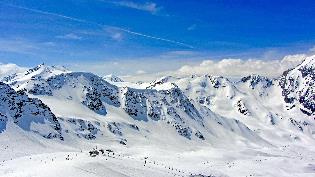 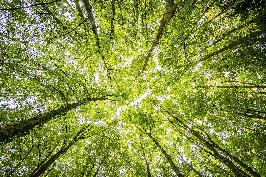 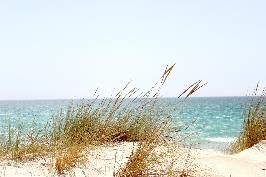 Hreint vatn til baða
Heilbrigður skógur til gönguferða
Raunverulegur snjór fyrir vetraríþróttir
Nýta sem best allar umhverfisauðlindir.  Þær eru lykilatriði í þróun ferðaþjónustunnar til framtíðar. Viðhalda þarf nauðsynlegum vistfræðilegum ferlum og vernda þarf náttúrminjar og líffræðilegan fjölbreytileika.
Það að stefna að sjálfbærri ferðaþjónustu er stöðugt ferli.
Leiðbeiningar um sjálfbæra þróun í ferðaþjónustu
Virða félags-menningarlegan grunn áfangastaða, varðveita menningararf þeirra og gildi og stuðla að þvermenningarlegum skilningi og umburðarlyndi.
Hægt er að nota þessar leiðbeiningar um sjálfbæra þróun í hvers kyns ferðaþjónustutilboðum á fjölbreyttum tegundum áfangastaða.
Meginreglur sjálfbærni tengjast umhverfinu, efnahag og félags-menningarlegum þáttum. Viðeigandi jafnvægi verður að vera á milli þessara þriggja vídda til að tryggja langtíma sjálfbærni.
Tryggja lífvænlegan, langtíma efnahagslegan rekstur, að allir hagsmunaaðilar finni ávinning og að honum sé dreift réttlátt, þ.m.t. stöðugir atvinnu- og tekjuöflunarmöguleikar og stuðla að útrýmingu fátæktar.
Heimild: World Tourism Organization: https://www.unwto.org/sustainable-development
Sjálfbærni og seigla
Seigla og sjálfbærni haldast í hendur:
Sjálfbærni vísar til þess að í stað þess að bregðast við, þá er lykillinn í sjálfbærni að undirbúa og koma í veg fyrir. 
Sjálfbærni er því lykillinn að byggja upp þrautseig fyrirtæki!
Það er vaxandi samstaða meðal hagsmunaaðila í ferðaþjónustu um hvernig framtíðar seigla ferðaþjónustunnar muni ráðast.  En framtíðar seigla greinarinnar ræðst af getu greinarinnar til að lágmarka koltvísýringslosun og draga úr henni um 50% fyrir 2030
Vinsamlegast kíkið á raundæmi nr. 12 .  Þar er fjallað um samfélagsábyrgð hótels og hvernig það tókst á við minnkun kolefnisfótsporsins.
Heimild: World Tourism Organization: Transforming Tourism for Climate Action (https://www.unwto.org/sustainable-development/climate-action)
Lesefni sem mælt er með
Heimildir sem mælt er með
ISO 22316:2017: Security and resilience — Organizational resilience — Principles and attributes: https://www.iso.org/obp/ui#iso:std:iso:22316:ed-1:v1:en 
PwC (2018): Operational resilience: https://www.pwc.co.uk/audit-assurance/assets/pdf/operational-resilience-guide.pdf 
Breier et al. (2021): The role of business model innovation in the hospitality industry during the COVID-19 crisis .	
Hall et al. (2017): Tourism and resilience: Individual, organisational and destination perspectives.
Frey (2020): Der KMU Innovator - So machen Sie Ihr Geschäftsmodell fit für das digitale Zeitalter, Midas Verlag AG.
Bauer (2020): Den Gast der Zukunft verstehen und gewinnen – Gästetrends für touristische Angebote nutzbar machen. In: Bauer et al. (2020): Tourismus nach COVID-19, Linde Verlag.
7 Pillars of Resilience to Master Any Challenge
https://www.tourismrecovery.eu/
Vel gert!
https://www.facebook.com/tourismcrisisrecovery
Þú hefur lokið námskeiðinu